Forecast of weekly TC activity using one predictor
The 45-day CFSv2 hindcast data (1999–2012) were extended to 2014 by including the real-time forecasts (2013–2014).

Areas were selected for constructing potential predictors
Vertical wind shear (VWS)
Sea level pressure (SLP)

Hindcasts of weekly TC activity and cross-validations for 1999–2014.
The VWS as a predictor has better forecast skill than the SLP.

Weekly TC activity: TC days (sum of the number of days of each TC occurring during a week)

Future work
Hindcasts and cross-validations using multiple predictors
Using the two MJO indices as predictors
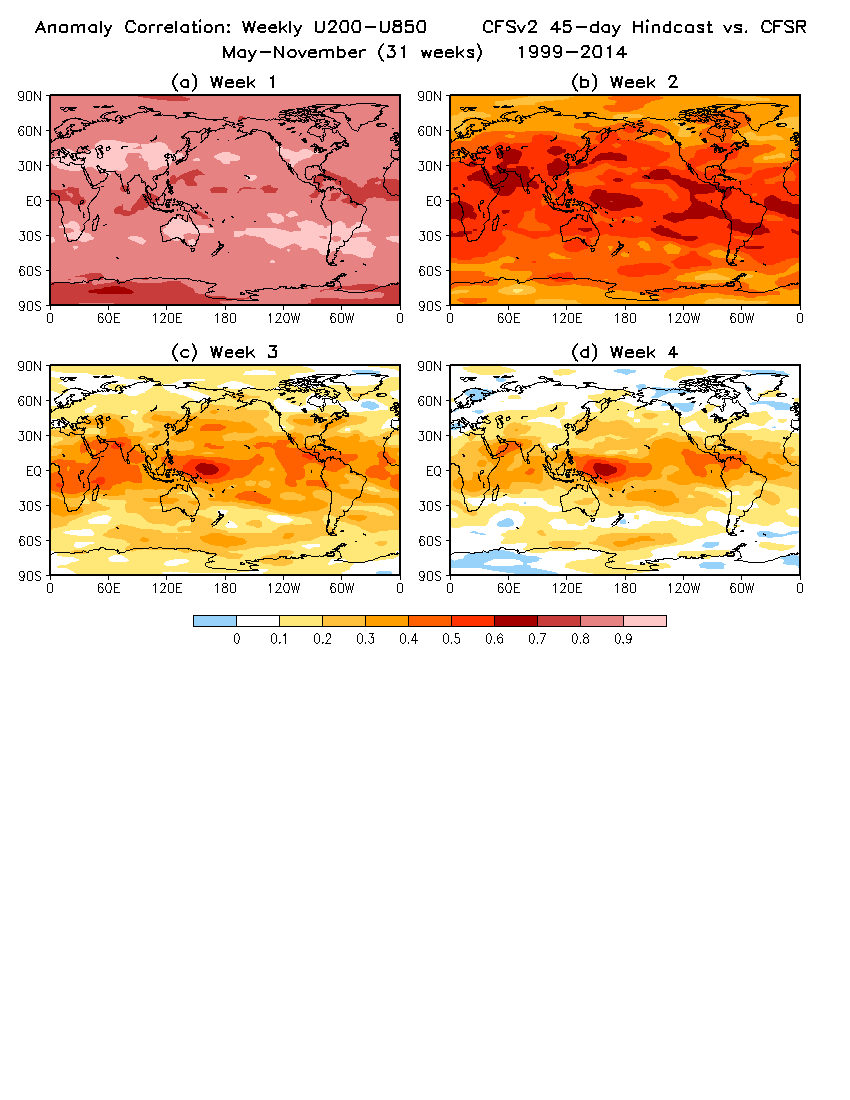 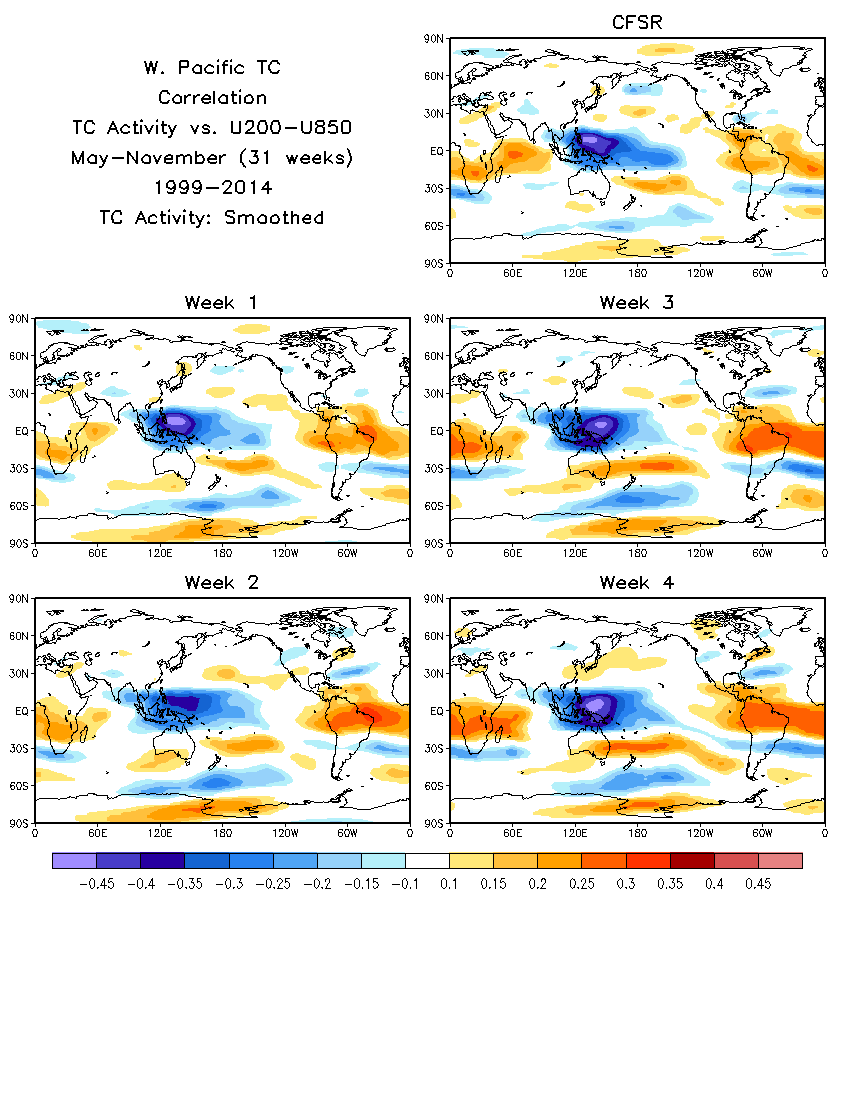 Correlation of observed WNP TC activity with vertical wind shear (VWS; U200 – U850) from CFSR (top) and week 1 – 4 CFSv2 hindcasts (middle and bottom).
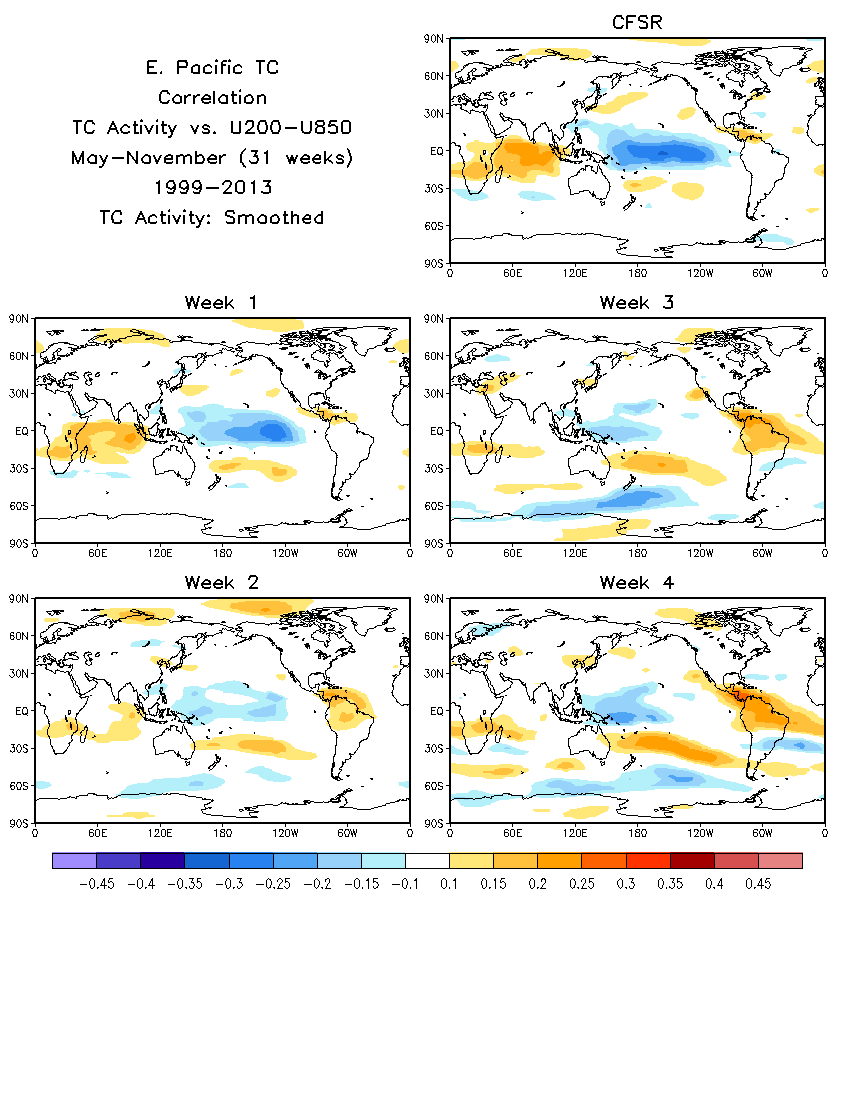 Correlation of observed ENP TC activity with vertical wind shear (VWS; U200 – U850) from CFSR (top) and week 1 – 4 CFSv2 hindcasts (middle and bottom).
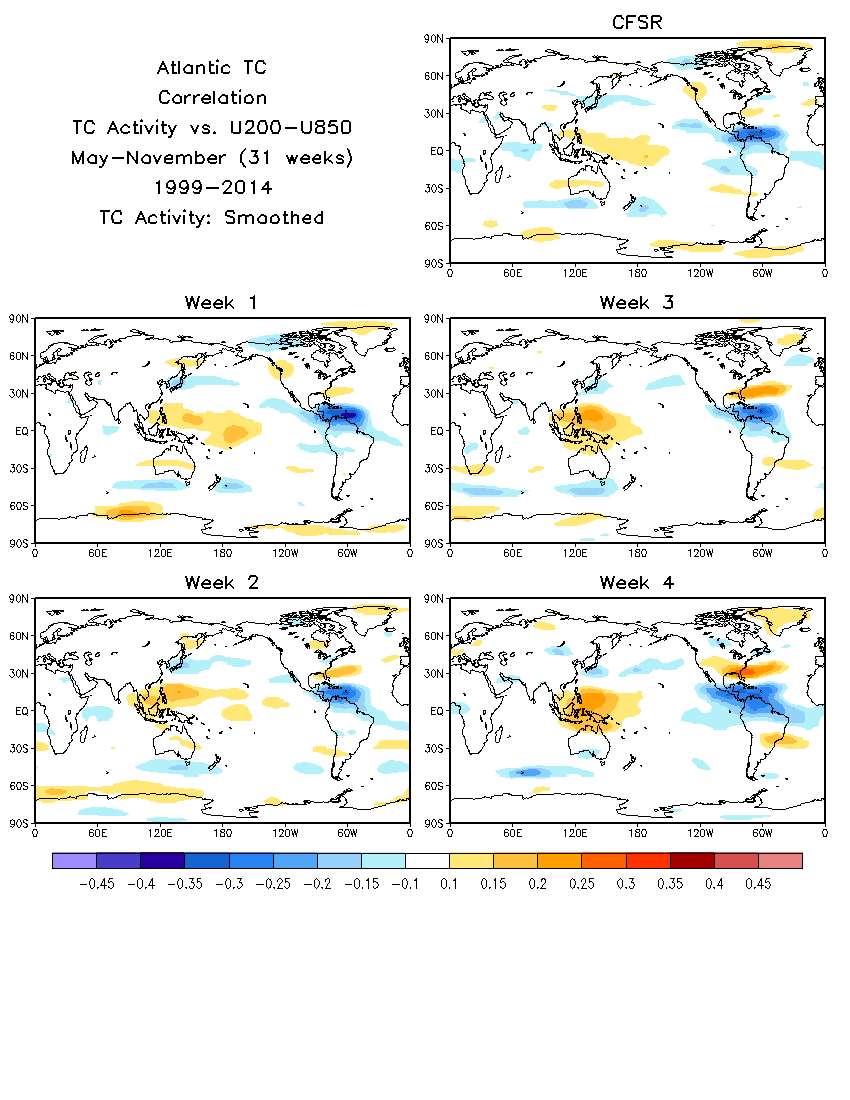 Correlation of observed ATL TC activity with vertical wind shear (VWS; U200 – U850) from CFSR (top) and week 1 – 4 CFSv2 hindcasts (middle and bottom).
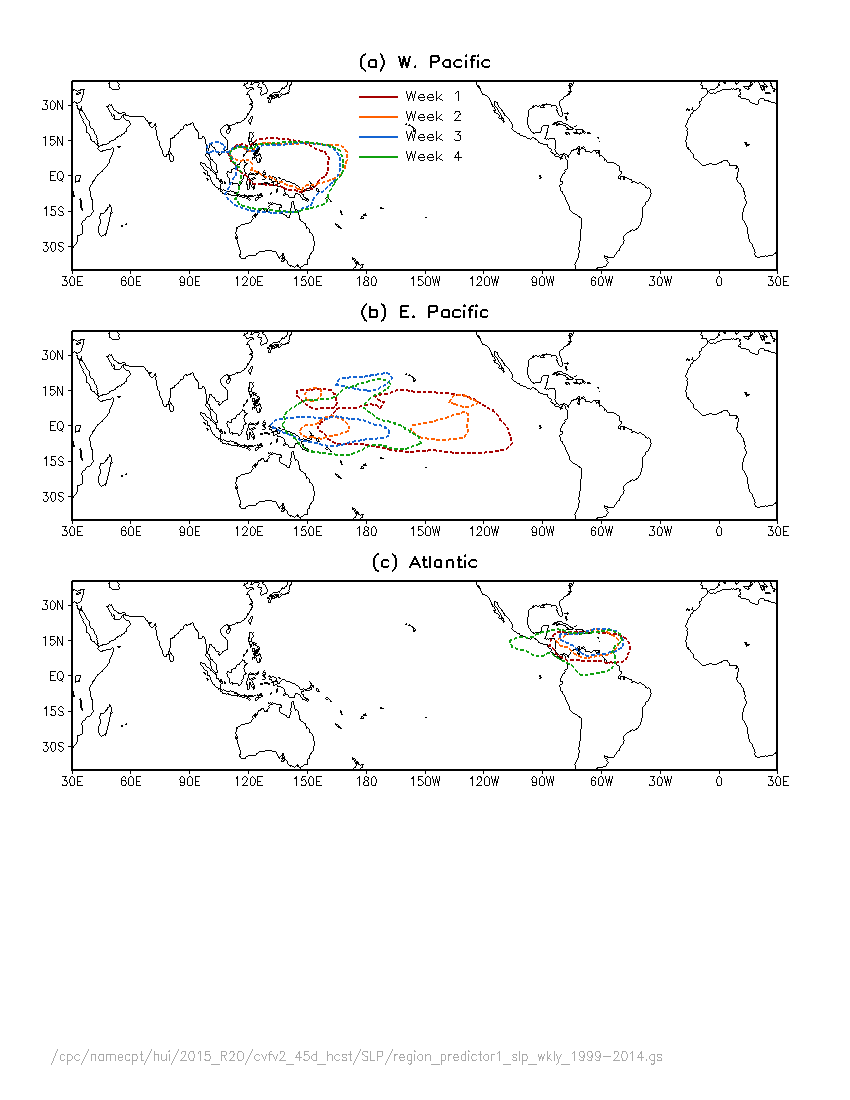 Areas selected for averaging VWS as a predictor for WNP, ENP, and ATL weekly TC activity forecasts based on previous 3 slides (correlation: TC vs. VWS).

Dash lines denote negative correlations between TC activity and VWS.
VWS
VWS
VWS
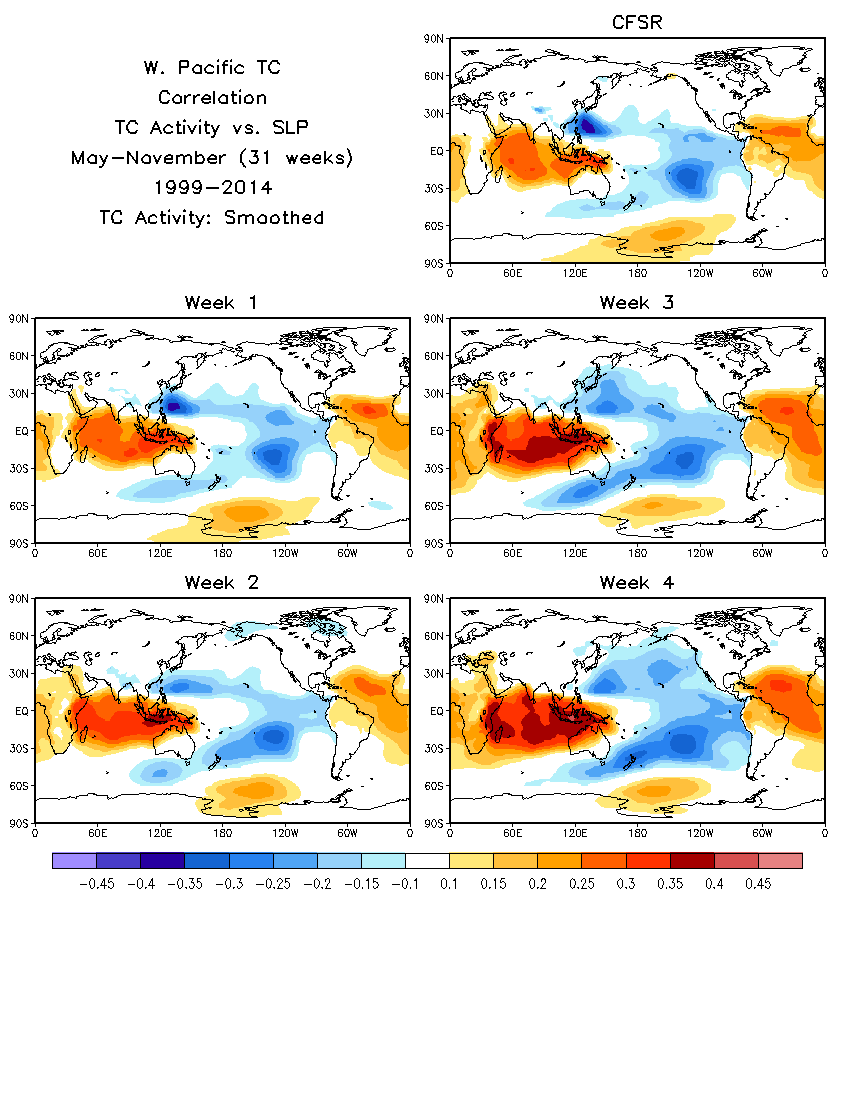 Correlation of observed WNP TC activity with sea level pressure (SLP) from CFSR (top) and week 1 – 4 CFSv2 hindcasts (middle and bottom).
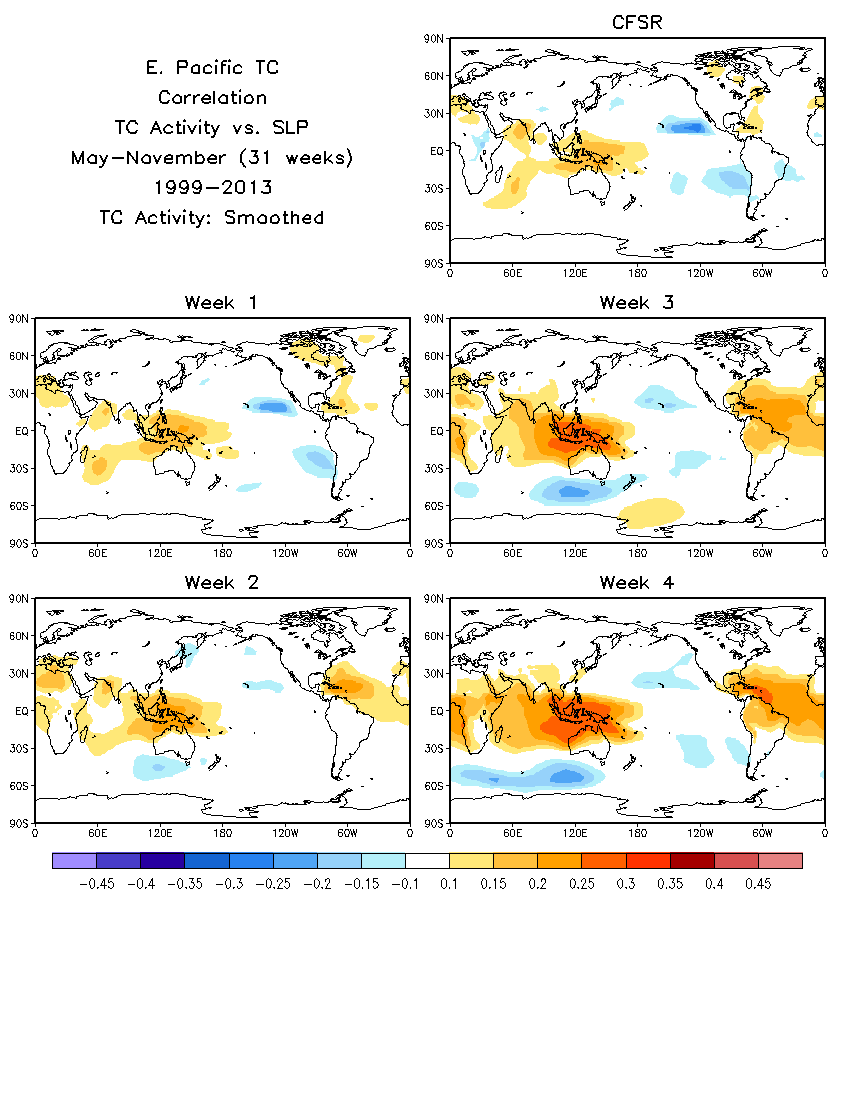 Correlation of observed ENP TC activity with sea level pressure (SLP) from CFSR (top) and week 1 – 4 CFSv2 hindcasts (middle and bottom).
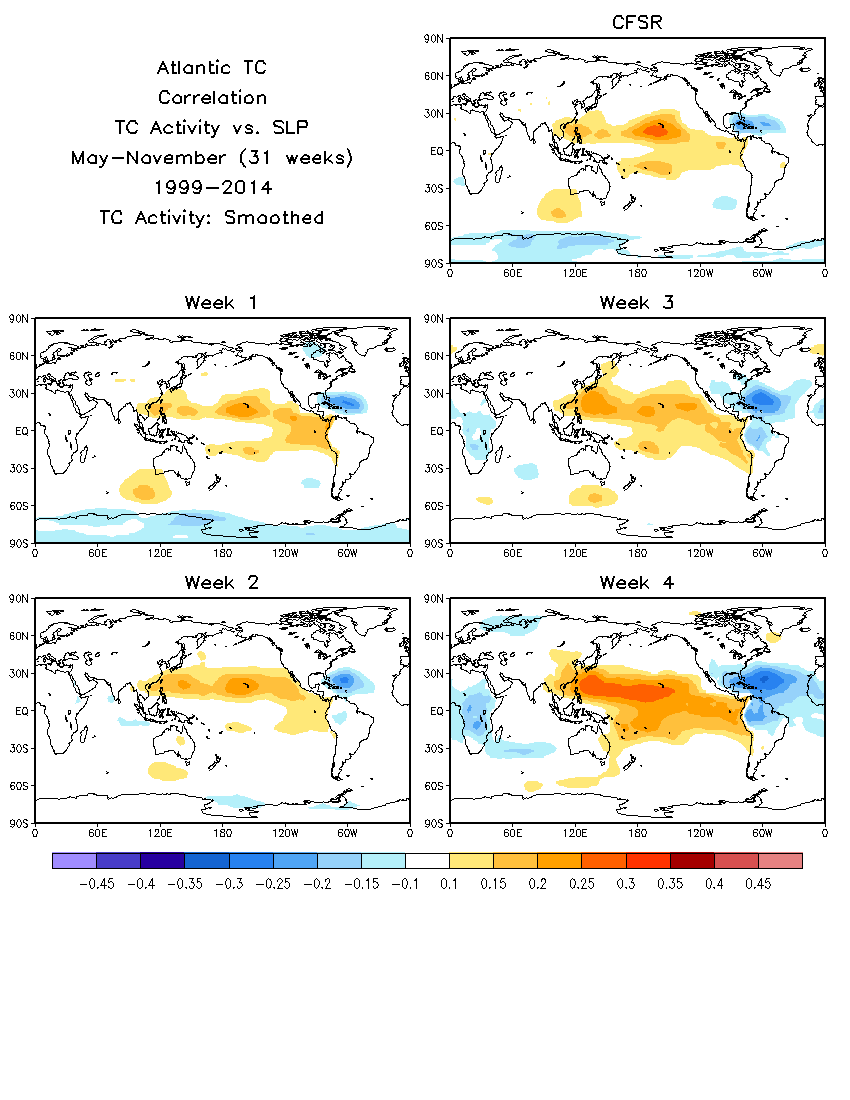 Correlation of observed ATL TC activity with sea level pressure (SLP) from CFSR (top) and week 1 – 4 CFSv2 hindcasts (middle and bottom).
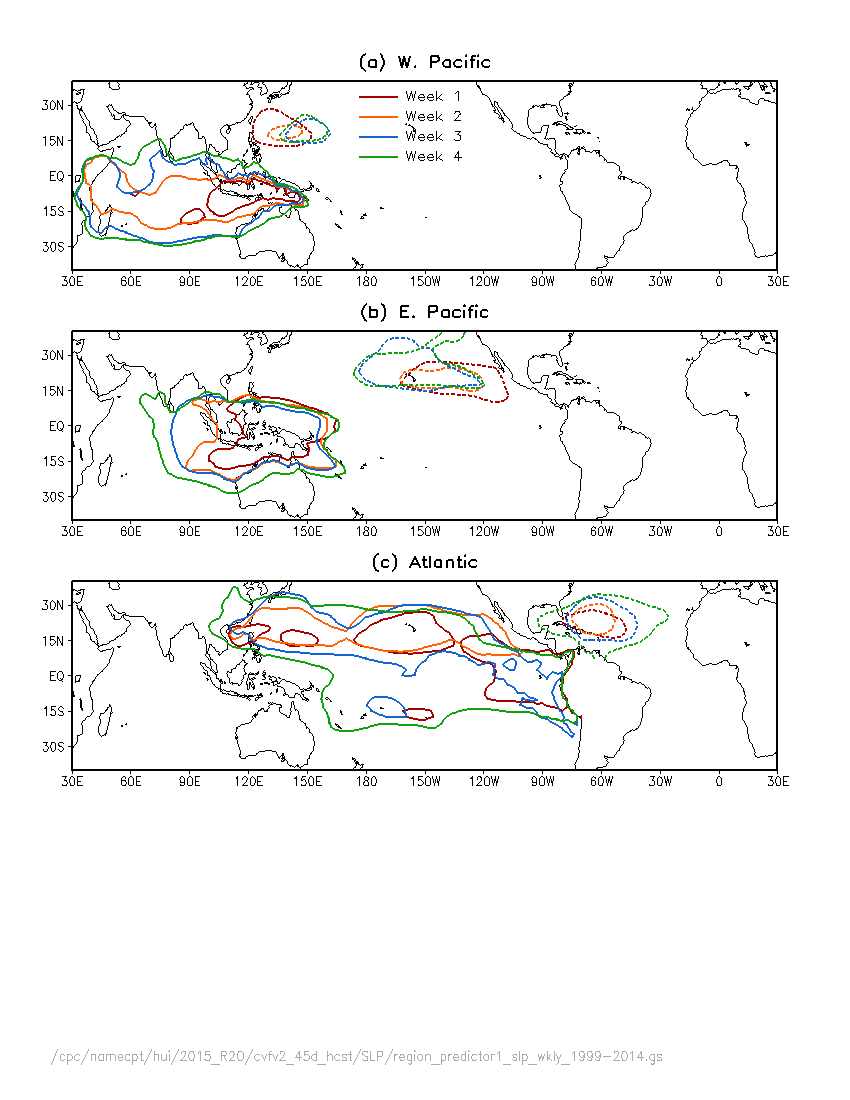 Areas selected for averaging SLP as a predictor for WNP, ENP, and ATL weekly TC activity forecasts based on previous 3 slides (correlation: TC vs. SLP).

Two predictors:
SLP1: local SLP
SLP2: remote area

Solid (Dash) lines denote positive (negative) correlations between TC activity and VWS.
SLP1
SLP2
SLP1
SLP2
SLP1
SLP2
Forecast skills (AC):
Weekly TC activity
Predictor	:         VWS                         SLP1                         SLP2
Basin
WNP
OBS SD: 2.89




ENP
OBS SD: 1.39




ATL
OBS SD: 1.84
Observed standard deviation of weekly TC activity over the 31 weeks of the 16 years
AC: 31 weeks × 16 yrs = 496 weeks,  AC=0.09 (95% significance), AC=0.12 (99% significance)
RMSE is less than the observed one standard deviation of weekly TC activity.
Predictor:       VWS                          SLP1                            SLP2
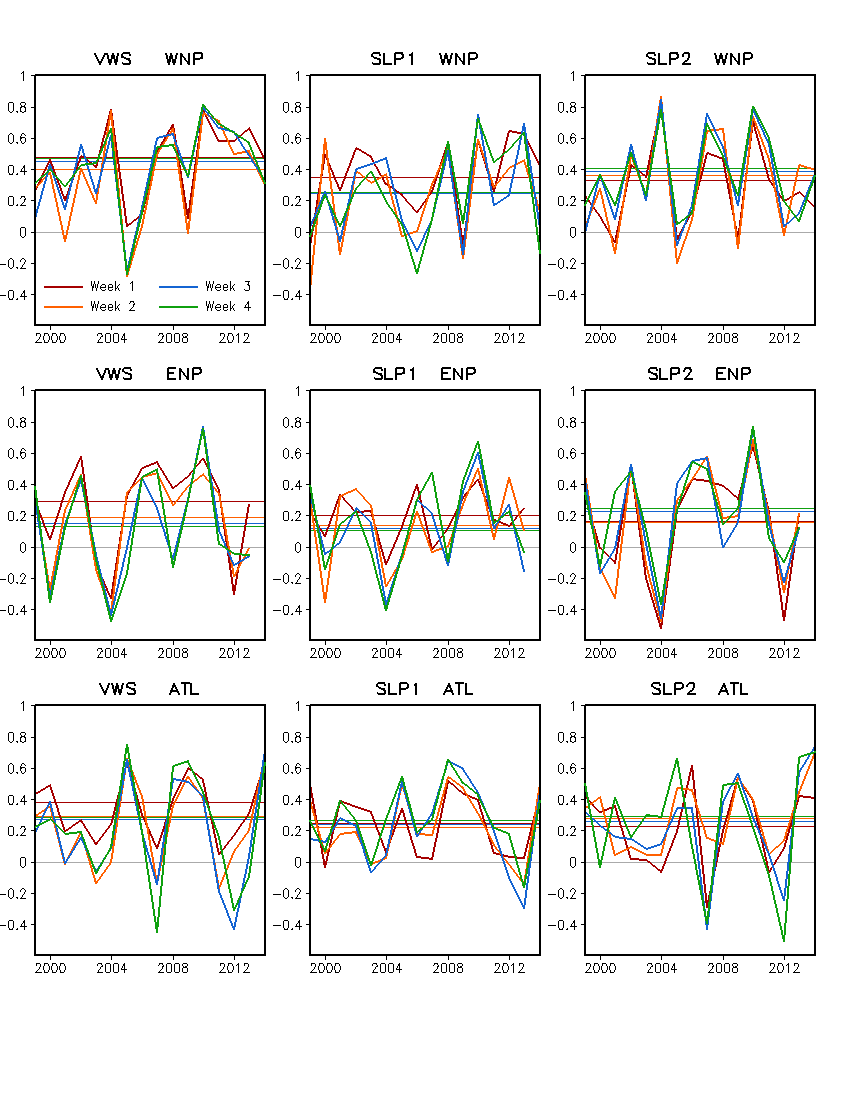 Basin:
WNP






ENP







ATL
AC: anomaly correlation  over 31 weeks for each year, 1999 – 2014

Straight line: AC over 
          31 weeks × 16 years